CITY MANAGER’S PROPOSED BUDGETFiscal Year 2024
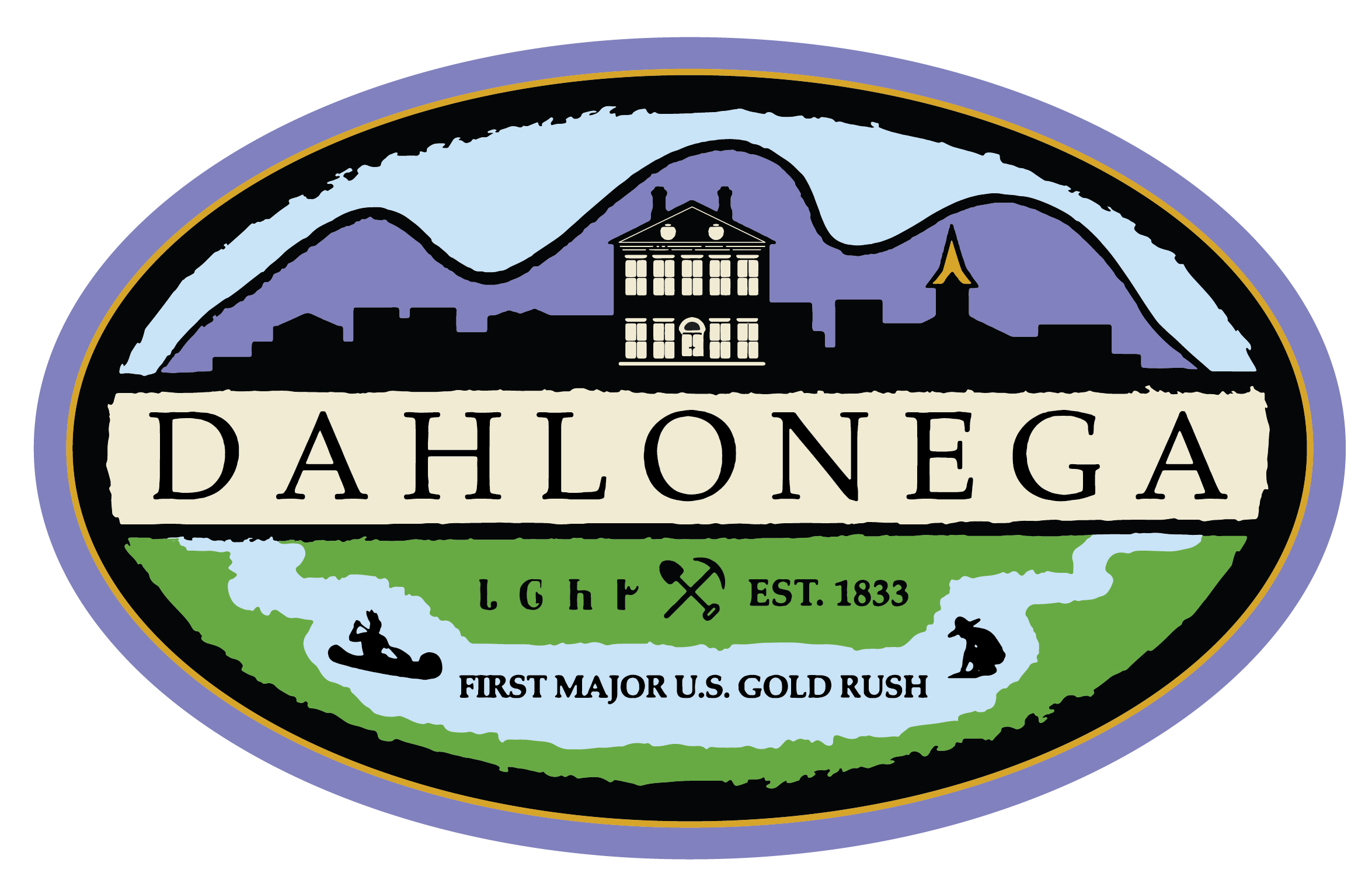 July 10, 2023
City of Dahlonega
Approach
The approach to the FY2024 continues the City of Dahlonega’s effort to enhance current service levels with continued conservative fiscal management.
Guiding Financial Principles
FY2024 Budget Highlights
No utility rate increases proposed 
(not fully funding replacement fund)
Continued debt reduction
Continued growth of staff:
Added position: 
1 FT Police Officer (tentative pending digest information)
5-Year Capital Improvement Program drafted
FY2024 Operational Requests
Plan review table and associated software
Cemetery software
IT enhancements and equipment (servers)
Combine 2 PT positions to create 1 FT position – Streets Dept.
COLA for staff - 3% minimum
FY2024 Budget
Currently sits at just over $23,000,000
Uses reserves where appropriate
Supports goals of the organization and strategic priorities
All funds balance with the exception of General Fund and General Government Capital Projects
Unable to finalize until we receive the digest from the Tax Commissioner’s Office
Based on the prior year
Unknown new growth
Unknown impact of appeals
FY2024 Budget – Next Steps